¡SEÁIS TODOS BIENVENIDOS!
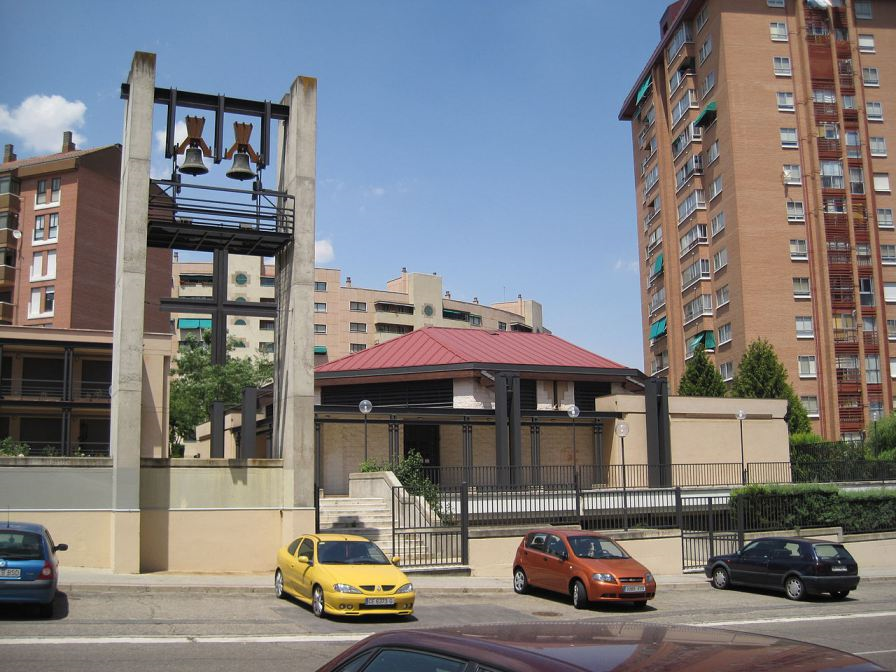 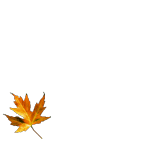 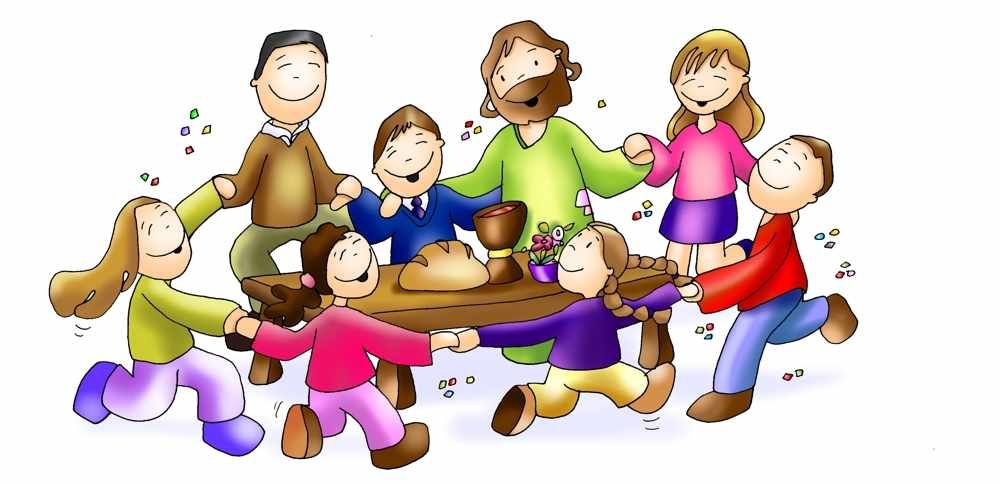 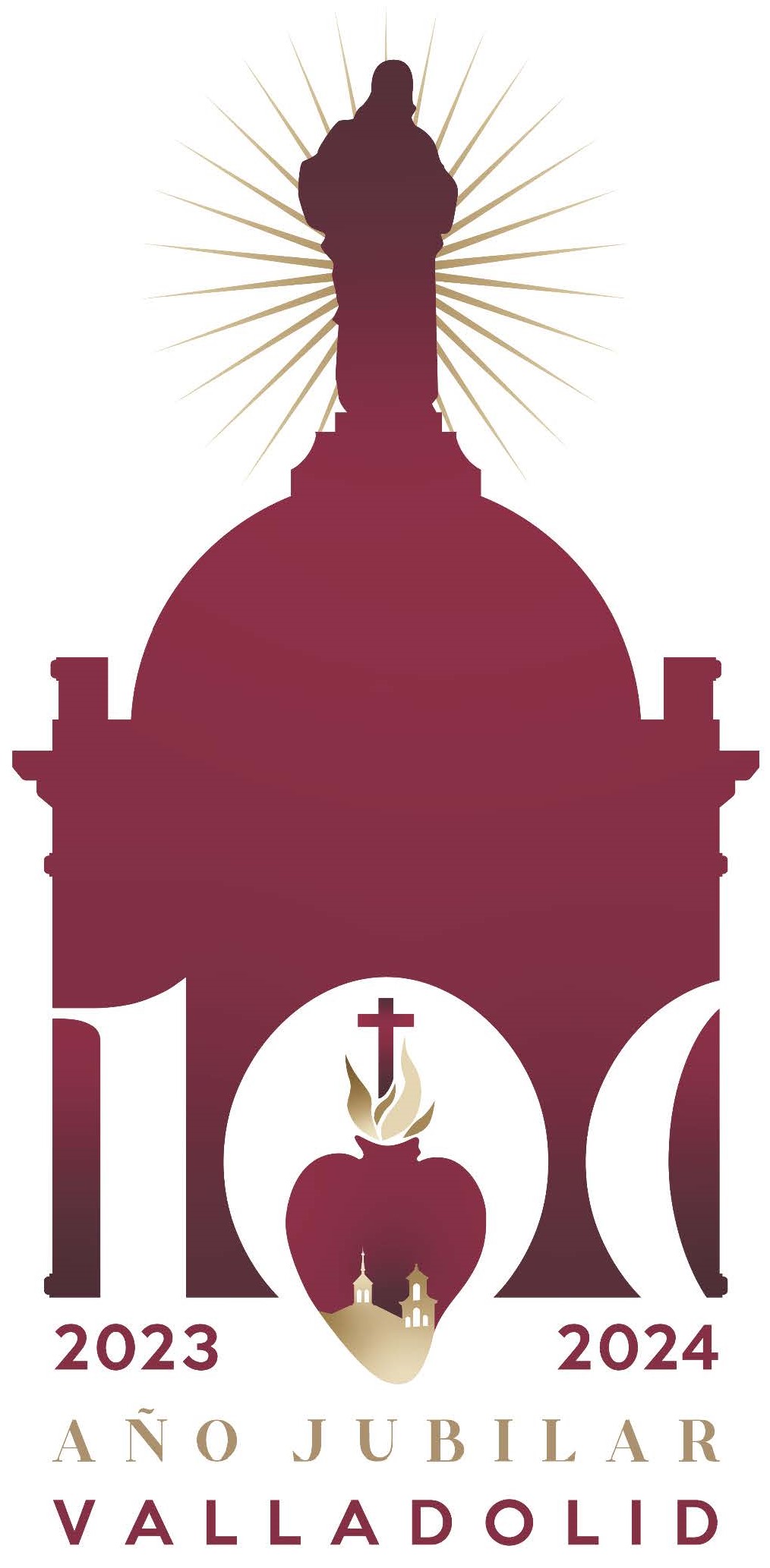 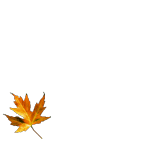 COMUNIDAD PARROQUIAL CRISTO REDENTOR
ORIENTADA A NIÑOS, PREADOLESCENTES Y FAMILIAS
DIOS ESTÁ AQUÍ
Dios está aquí, ¡está aquí!
Tan cierto como el aire que respiro;
tan cierto como la mañana se levanta;
tan cierto como que este canto lo puedes oír.

Lo puedes oír sentado entre tus compañeros;
lo puedes oír cantando con nosotros aquí;
lo puedes llevar cuando por esa puerta salgas;
lo puedes guardar muy dentro de tu corazón.

Dios está aquí, ¡está aquí!
Tan cierto como el aire que respiro;
tan cierto como la mañana se levanta;
tan cierto como que este canto lo puedes oír.
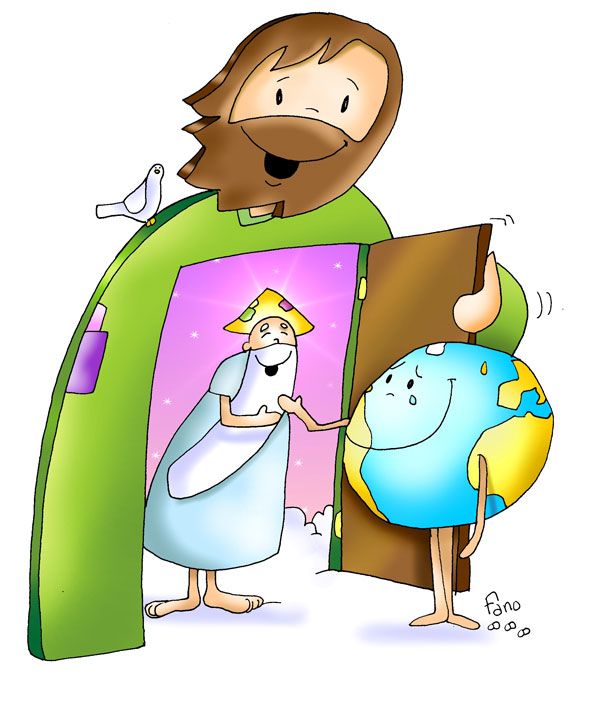 XXXI DOMINGO DEL TIEMPO ORDINARIO
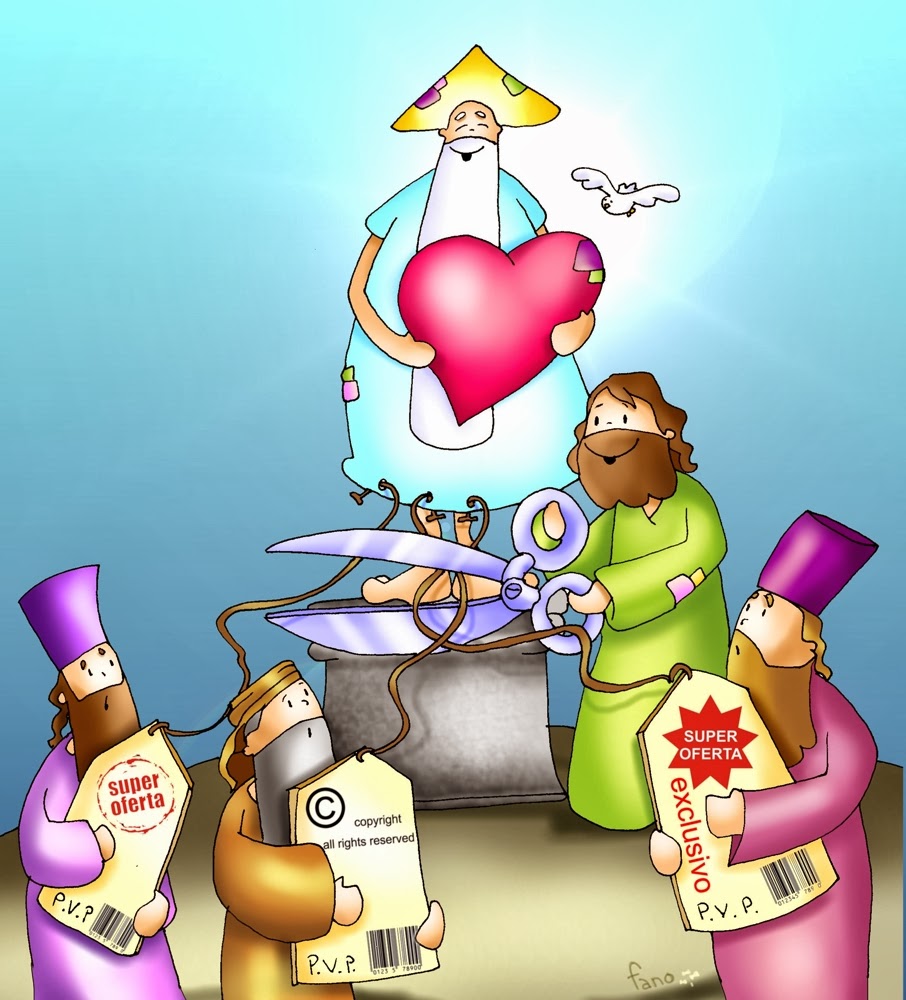 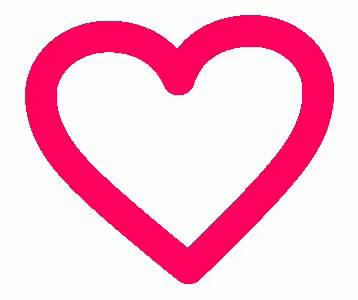 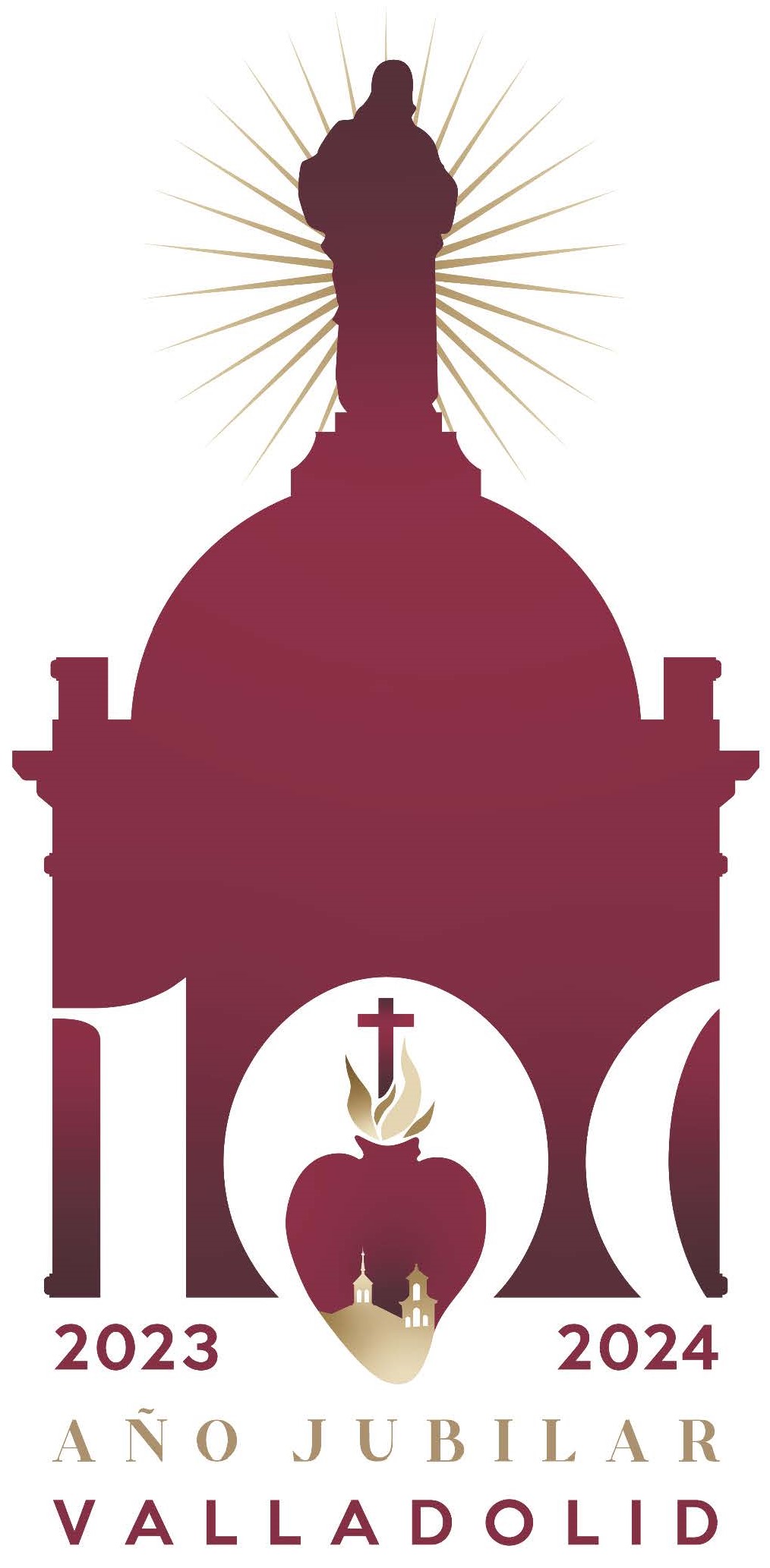 GLORIA AL SEÑOR
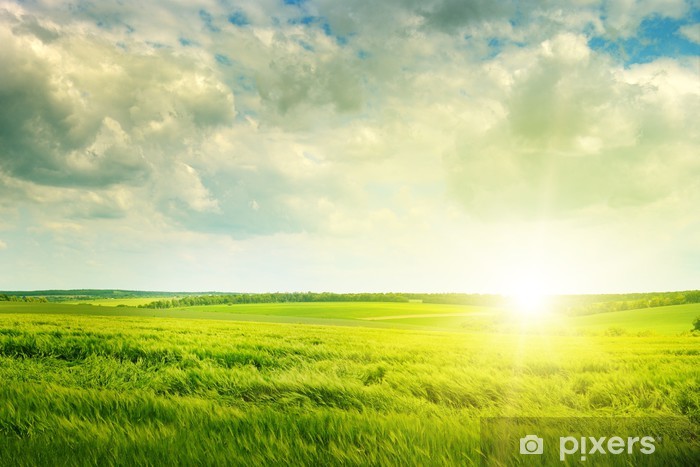 GLORIA al Señor que vive en el Cielo.
GLORIA al Señor que vive en la Tierra.
GLORIA al Señooooor
GLORIA al Señooooor
Que nos pide ayuda a los hombres de HOY.
LITURGIA DE LA PALABRA
PRIMERA LECTURA: 
Profecía de Malaquías

SALMO
Guarda mi alma en la paz, junto a ti, Señor.

SEGUNDA LECTURA: 
Primera carta del apóstol 
san Pablo a los Tesalonicenses.
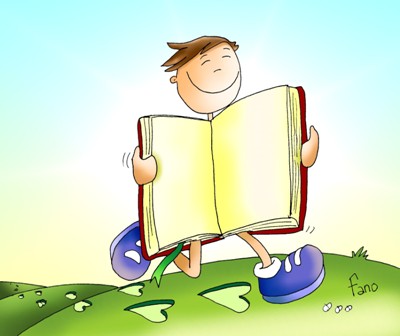 JUNTO A TI, JESÚS
Junto a Ti, Jesús, rezaré,
tu palabra quiero vivir.
Tú me haces sencillo, Señor,
en tus manos me dejaré.

Aleluya, aleluya,
aleluya, a-le-lu-ya  (bis)
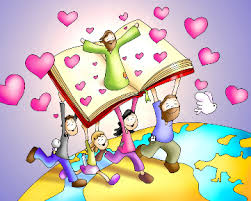 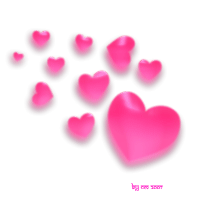 san Mateo 23
Ellos dicen, pero no hacen
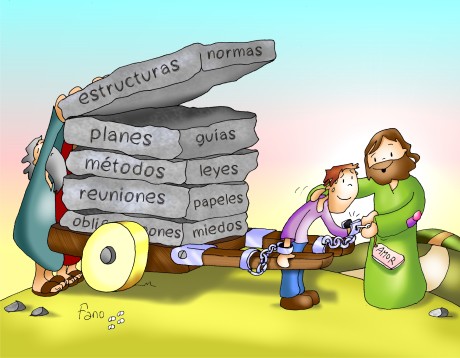 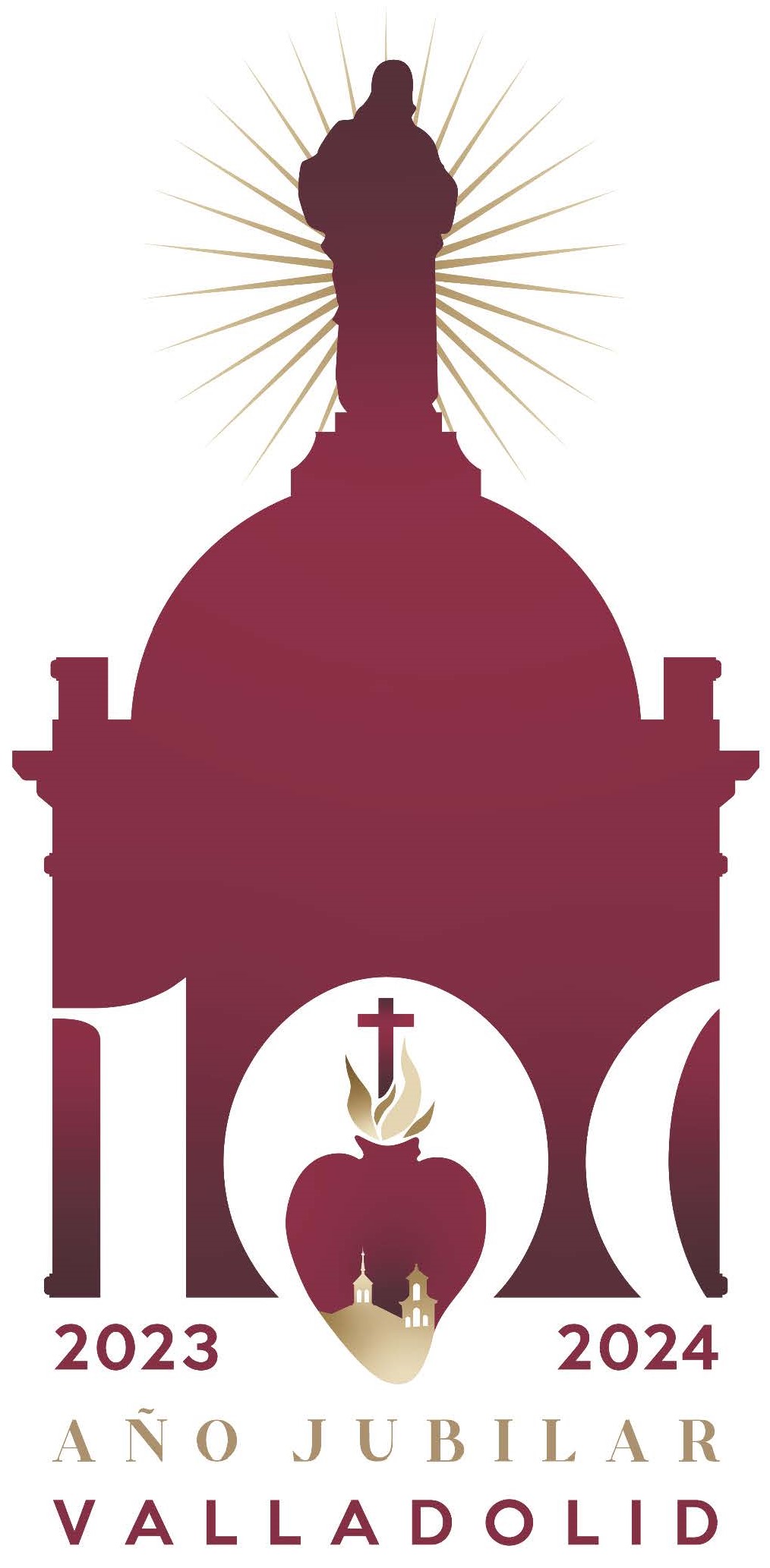 CREDO de los apóstoles
Creo en Dios, Padre Todopoderoso, 
Creador del cielo y de la tierra.
Creo en Jesucristo, su único Hijo, 
Nuestro Señor, que fue concebido por
obra y gracia del Espíritu Santo, 
nació de Santa María Virgen;
Padeció bajo el poder de Poncio Pilato, 
fue crucificado, muerto y sepultado, 
descendió a los infiernos, 
al tercer día resucitó de entre los muertos, 
subió a los cielos y está sentado a la
derecha de Dios, Padre todopoderoso.
Desde allí ha de venir a juzgar 
a vivos y muertos.
Creo en el Espíritu Santo, 
la santa Iglesia católica,
la comunión de los santos, 
el perdón de los pecados, 
la resurrección de la carne
y la vida eterna.
Amén.
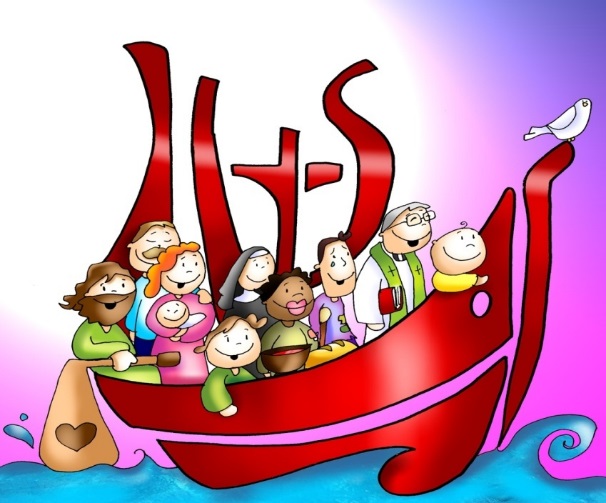 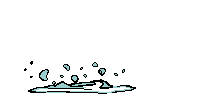 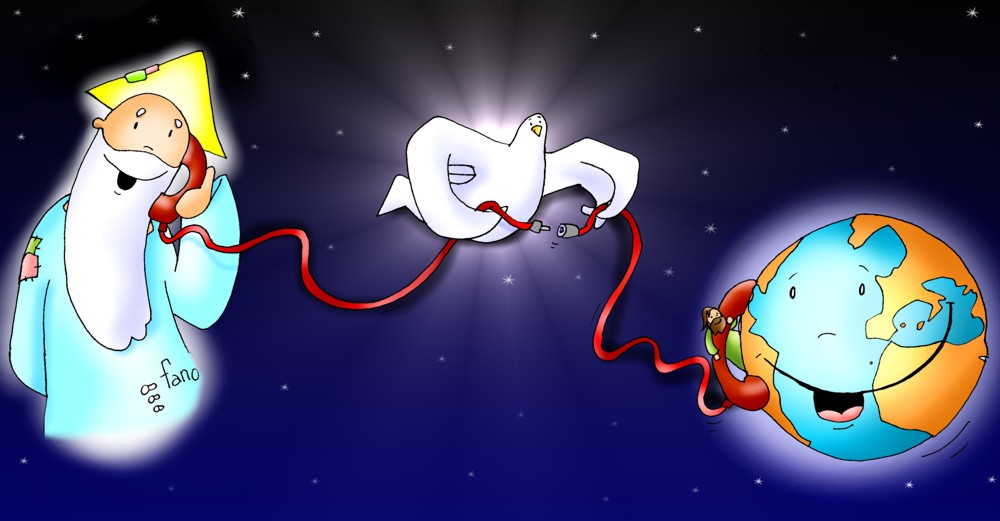 Respondemos:
			Te rogamos óyenos
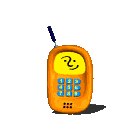 QUÉ TE PUEDO DAR
¿Qué te puedo dar, que no me hayas dado Tú?
¿Qué te puedo decir, que no me hayas dicho Tú?
¿Qué puedo hacer por Ti, si yo no puedo hacer nada?
Si yo no puedo hacer nada, si no es por Ti mi Dios.

Todo lo que sé, todo lo que soy,
todo lo que tengo es tuyo. 
Todo lo que sé, todo lo que soy,
todo lo que tengo es tuyo.
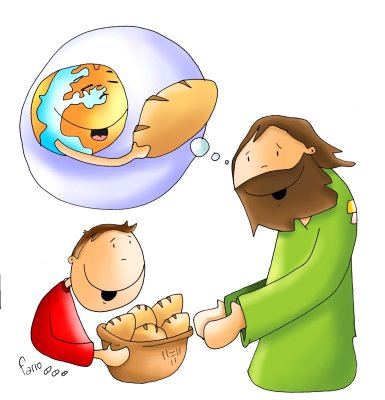 “Orad, hermanos, para que este sacrificio, mío y vuestro, 
sea agradable a Dios, Padre todopoderoso “ 


Todos: “El Señor reciba de tus manos este sacrificio, para alabanza y gloria de su Nombre, para nuestro bien y el de toda su Santa Iglesia”
PLEGARIA EUCARÍSTICA
El Señor esté con vosotros
Y con tu espíritu.

Levantemos el corazón.
Lo tenemos levantado hacia el Señor.

Demos gracias al Señor nuestro Dios.
Es justo y necesario.
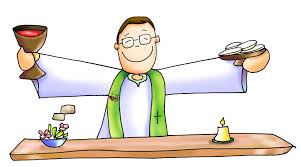 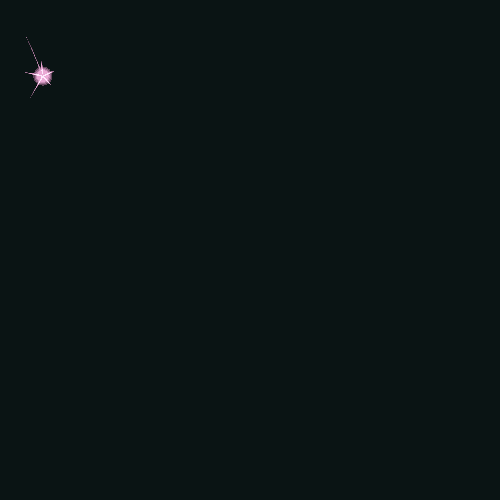 SANTO ES EL SEÑOR
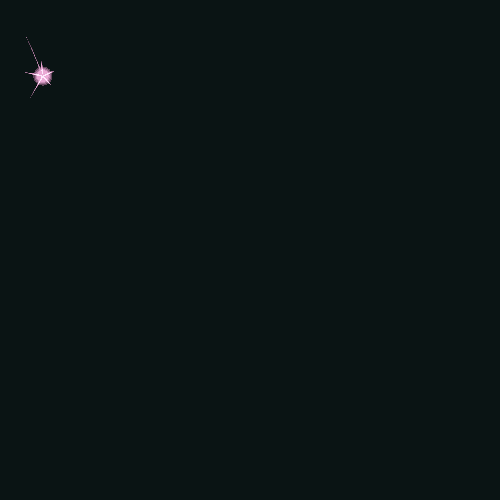 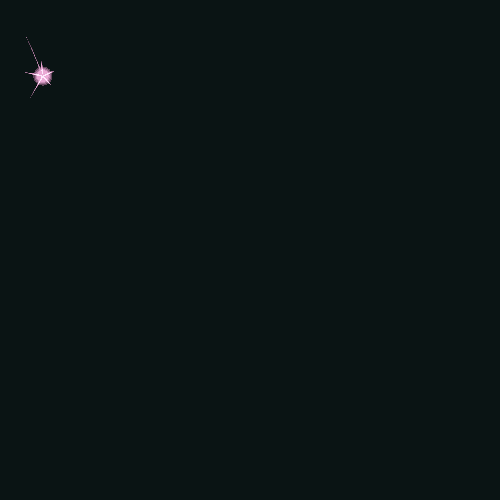 Santo, Santo, Santo es el Señor, 
Dios del universo. 
Llenos están el cielo y la tierra 
de su gloria.
Hosanna en el cielo.
Bendito el que viene 
en el nombre del Señor. 
Hosanna en el cielo.
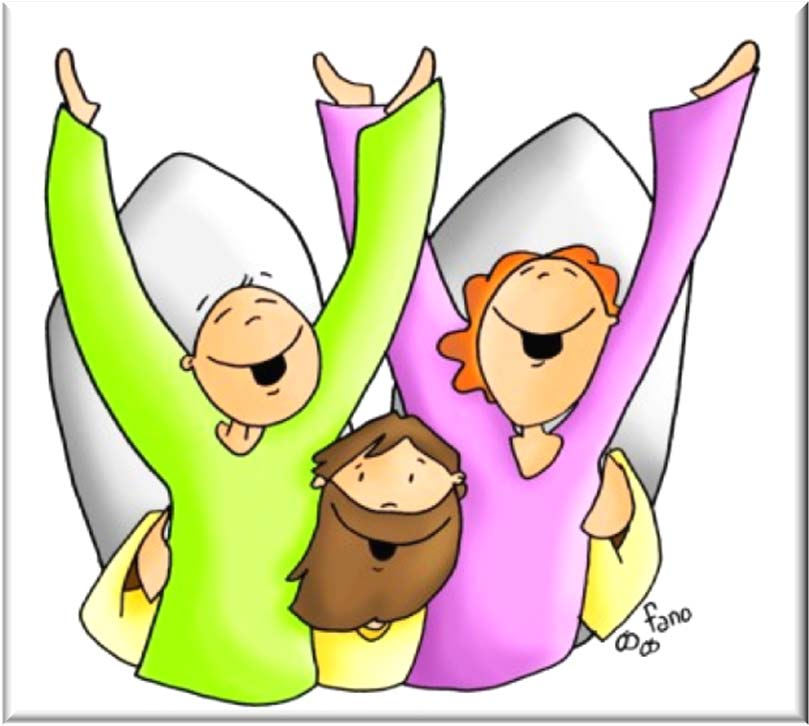 CONSAGRACIÓN
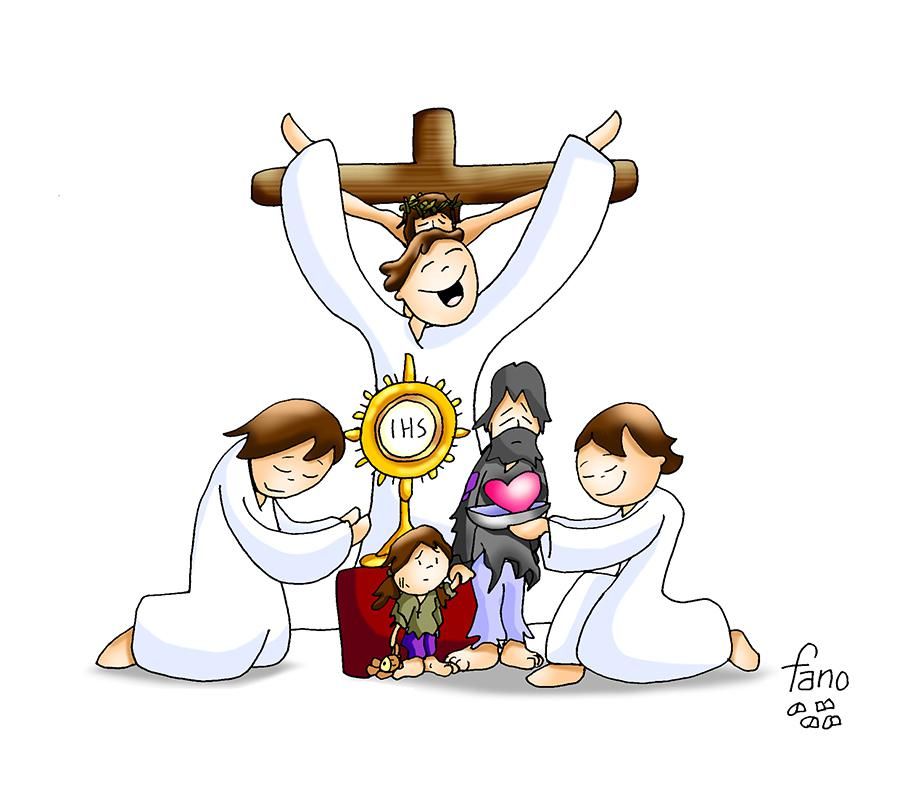 El pan y el vino se transforman en el Cuerpo y en la Sangre de Jesús.
Éste es el Sacramento de nuestra fe.

Todos: Anunciamos tu muerte,
proclamamos tu Resurrección.
¡Ven, Señor Jesús!
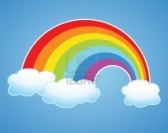 Padre Nuestro
que  estás en el

Santificado sea tu nombre

Venga a nosotros tu

Hágase tu voluntad

en la         como en el 

Danos hoy nuestro          de cada día

Perdona nuestras ofensas

como también nosotros

perdonamos a los que nos ofenden

No nos dejes caer en la tentación 

y líbranos del mal.
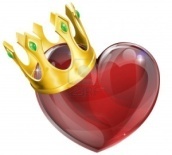 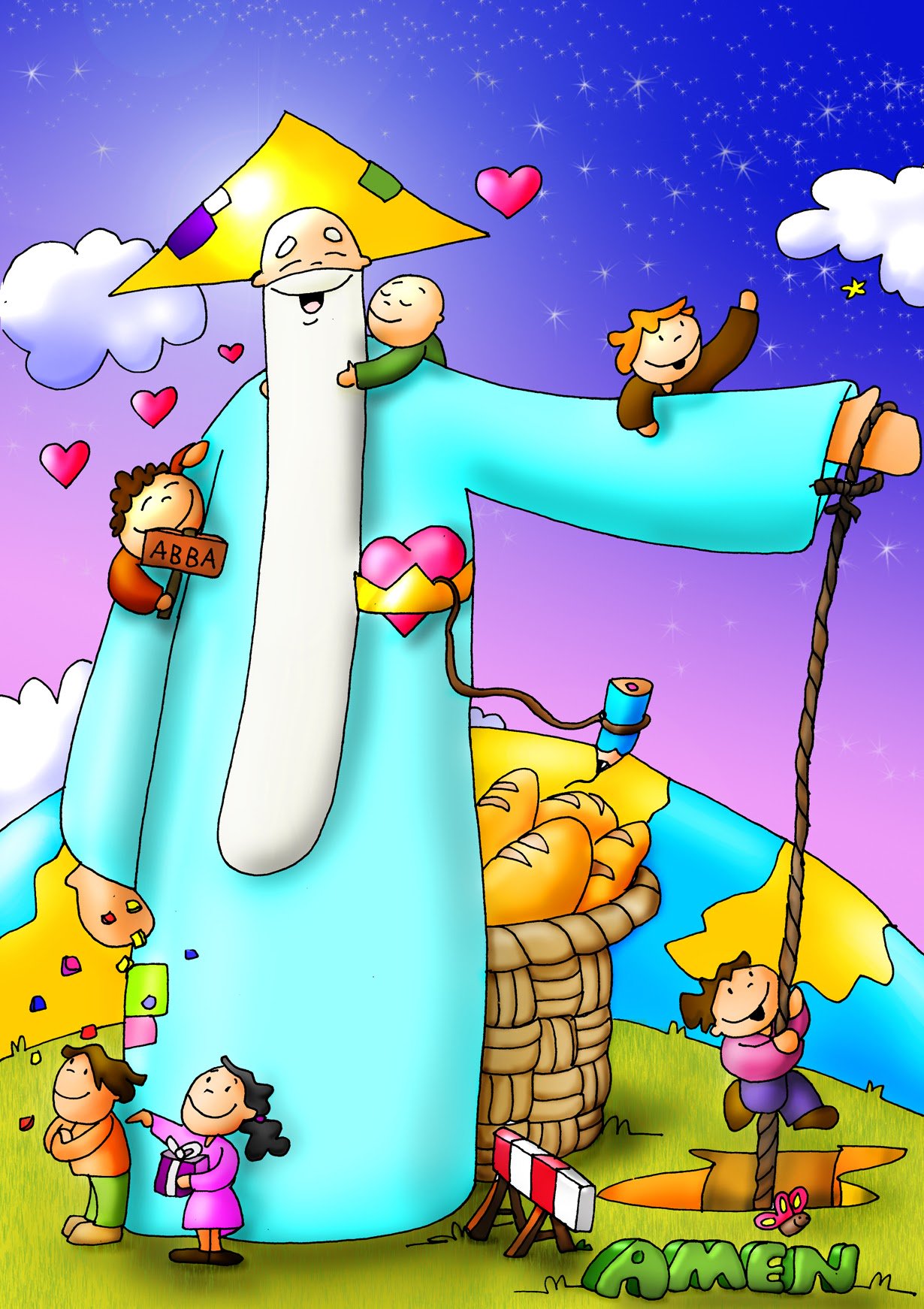 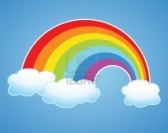 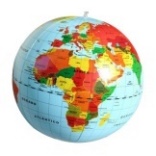 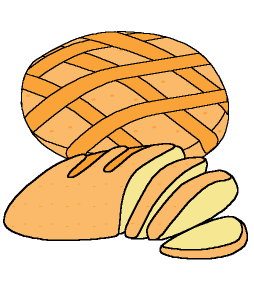 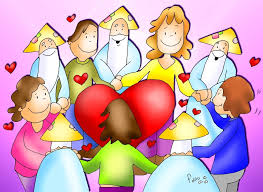 … esperamos la venida gloriosa de nuestro Señor Jesucristo.

Todos: Tuyo es el Reino, tuyo el poder y la gloria, por siempre, Señor.
RITO DE LA PAZ
… La paz del Señor esté siempre con vosotros.

Todos: Y con tu espíritu.

… Daos fraternalmente la paz
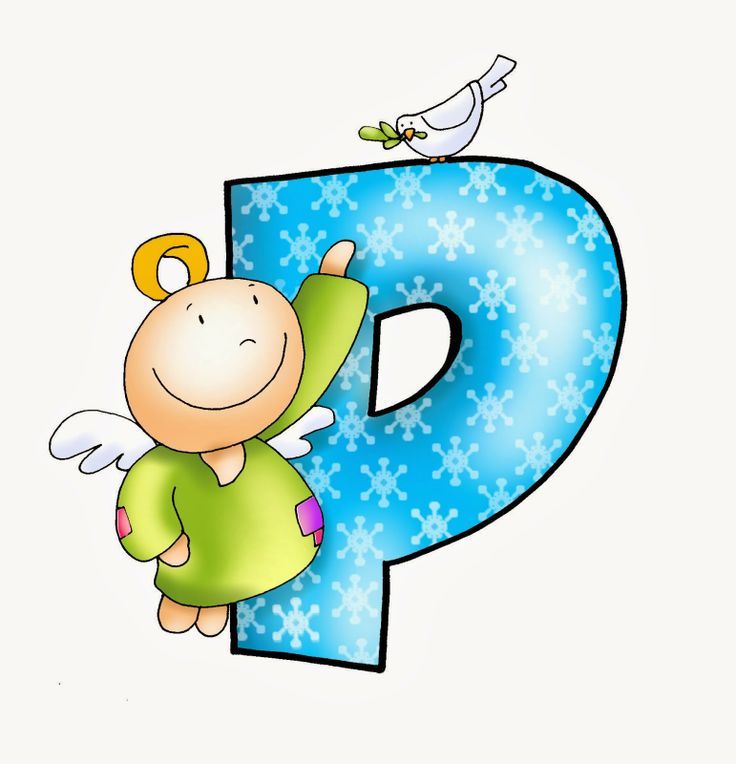 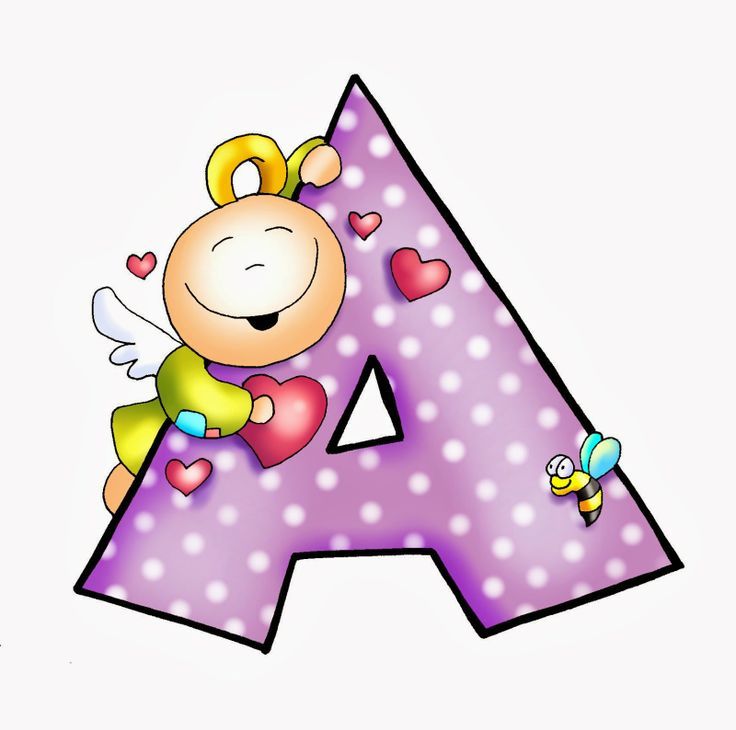 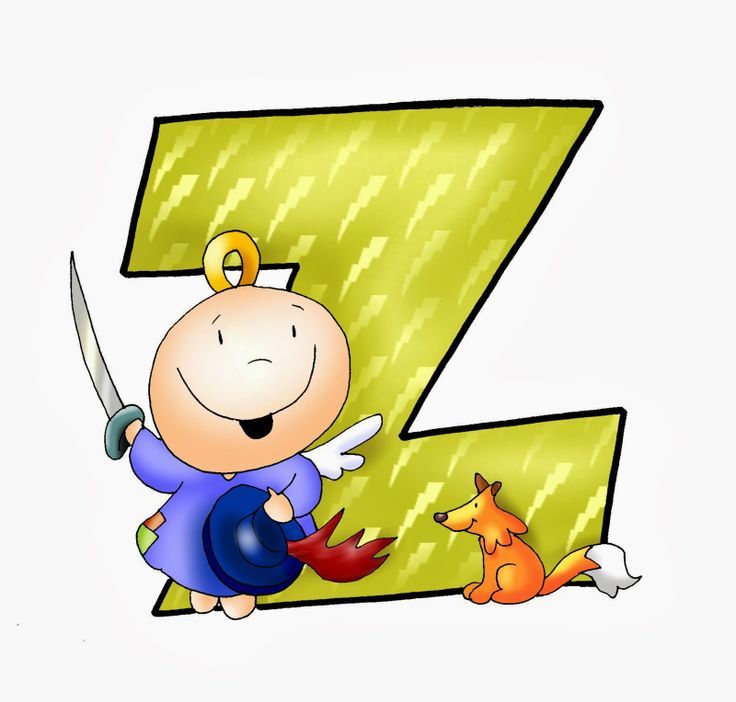 CAMINAMOS EN LA PAZ DE DIOS
Caminamos en la paz de Dios.
Caminamos en la paz de Dios (bis).

Caminamos, caminamos con Él.
Caminamos en la paz de Dios (bis).
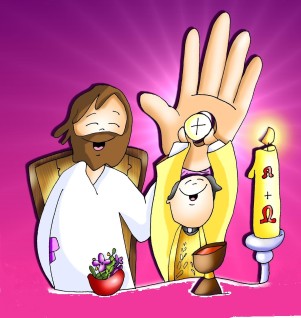 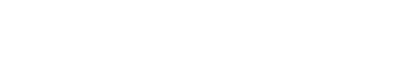 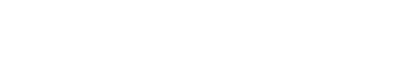 Éste es el Cordero de Dios que quita el pecado del mundo. Dichosos los invitados a la mesa del Señor.

Todos:
Señor, no soy digno de que entres en mi casa, pero una palabra tuya bastará para sanarme.
san Mateo 23
Ellos dicen, pero no hacen
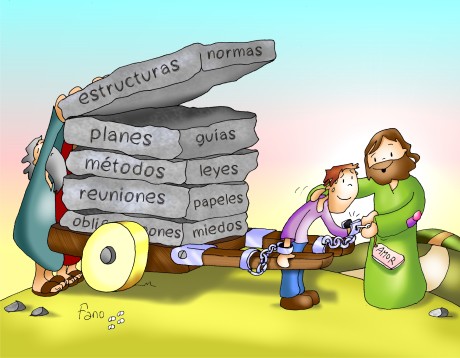 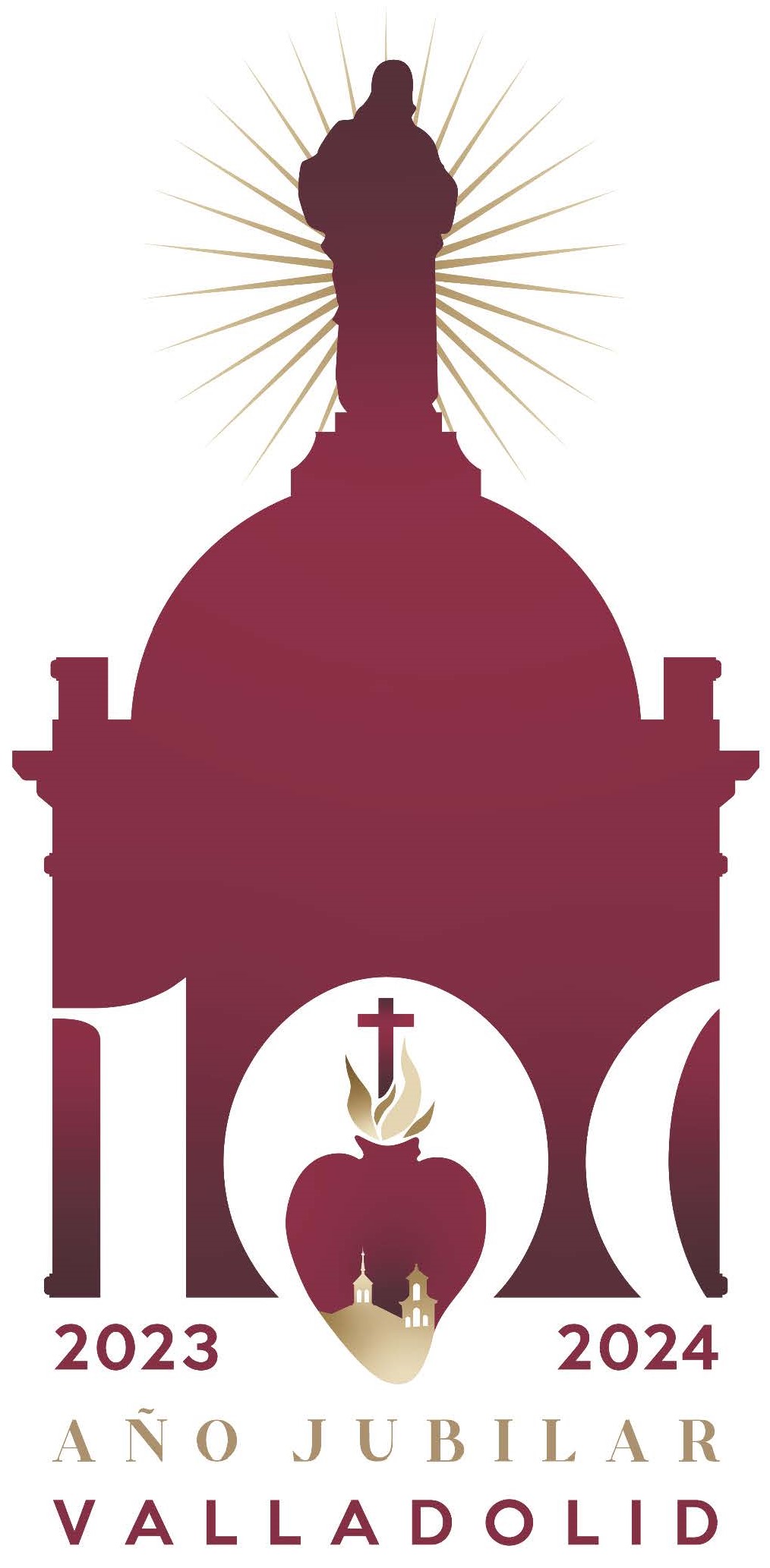 FIELES
Haznos fieles a ti, fieles a tu Palabra, 
fieles a tu voz, a tu voluntad,
fieles a tu evangelio, a la Buena Noticia; 
haznos fieles como eres Tú. 
 
Fieles, fieles, cuando es de día y de noche también
fieles, fieles, a tu lado, contigo, por ti y para ti
en la calma y en la tempestad

OH, OH, OH, OH, OH…
OH, OH, OH, OH, OH…
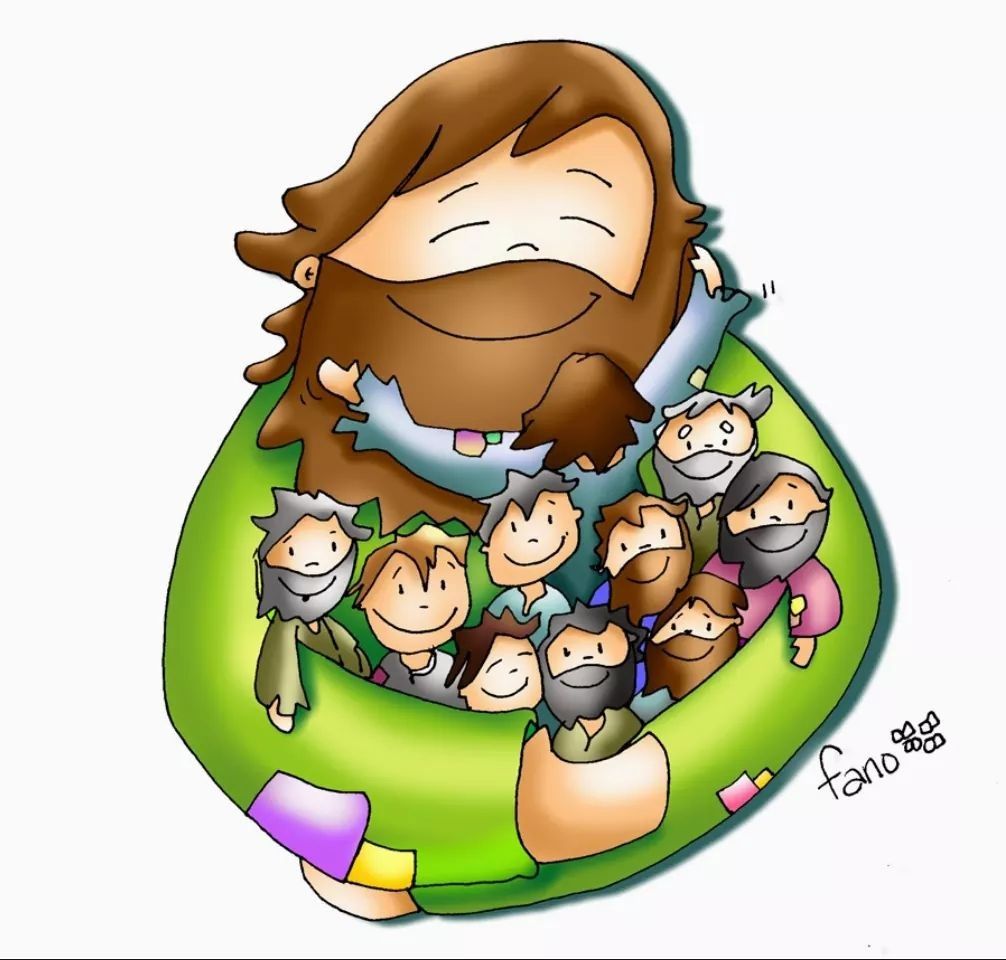 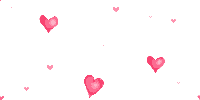 1/3
Haznos fieles al Sur, fieles a los pequeños, 
fieles en la lucha por un mundo mejor,
fieles a los pobres, a los excluidos;
haznos fieles como eres Tú. 

Fieles, fieles, cuando es de día y de noche también
fieles, fieles, a tu lado, contigo, por ti y para ti
en la calma y en la tempestad

OH, OH, OH, OH, OH…
OH, OH, OH, OH, OH…
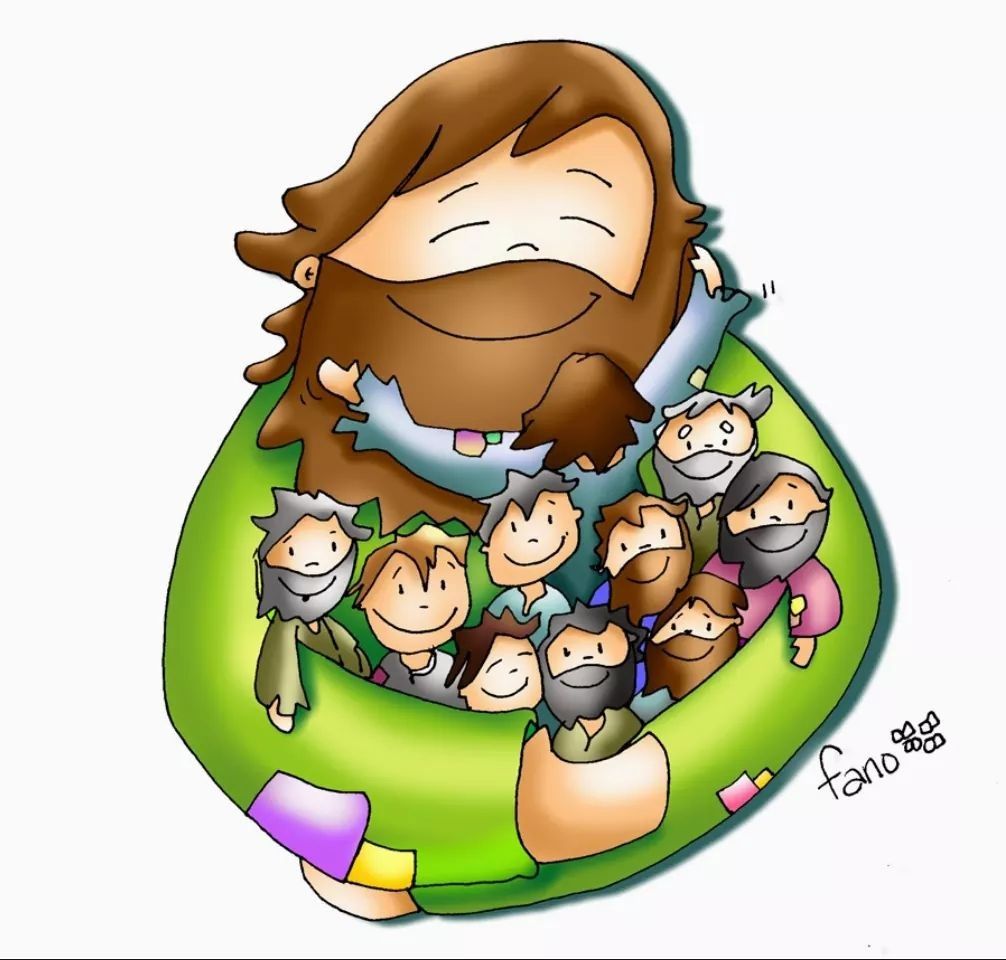 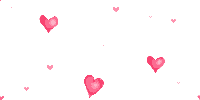 2/3
Haznos fieles a Ti, fieles a tu cuerpo, 
fieles a tu sangre, a la comunión,
fieles sin complejos, fieles apasionados; 
haznos fieles como eres Tú (bis)

Fieles, fieles, cuando es de día y de noche también
fieles, fieles, a tu lado, contigo, por ti y para ti
en la calma y en la tempestad

OH, OH, OH, OH, OH…
OH, OH, OH, OH, OH…
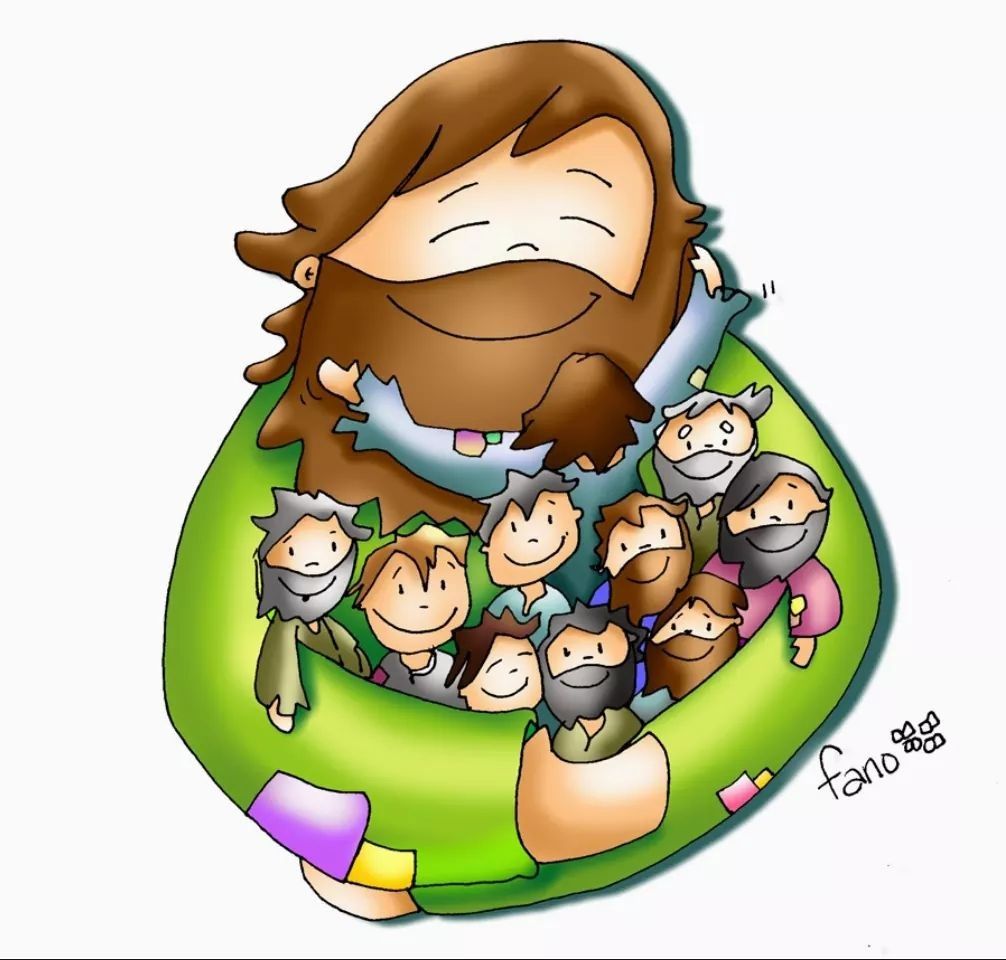 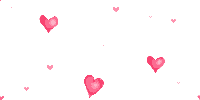 3/3
NADA NOS SEPARARÁ
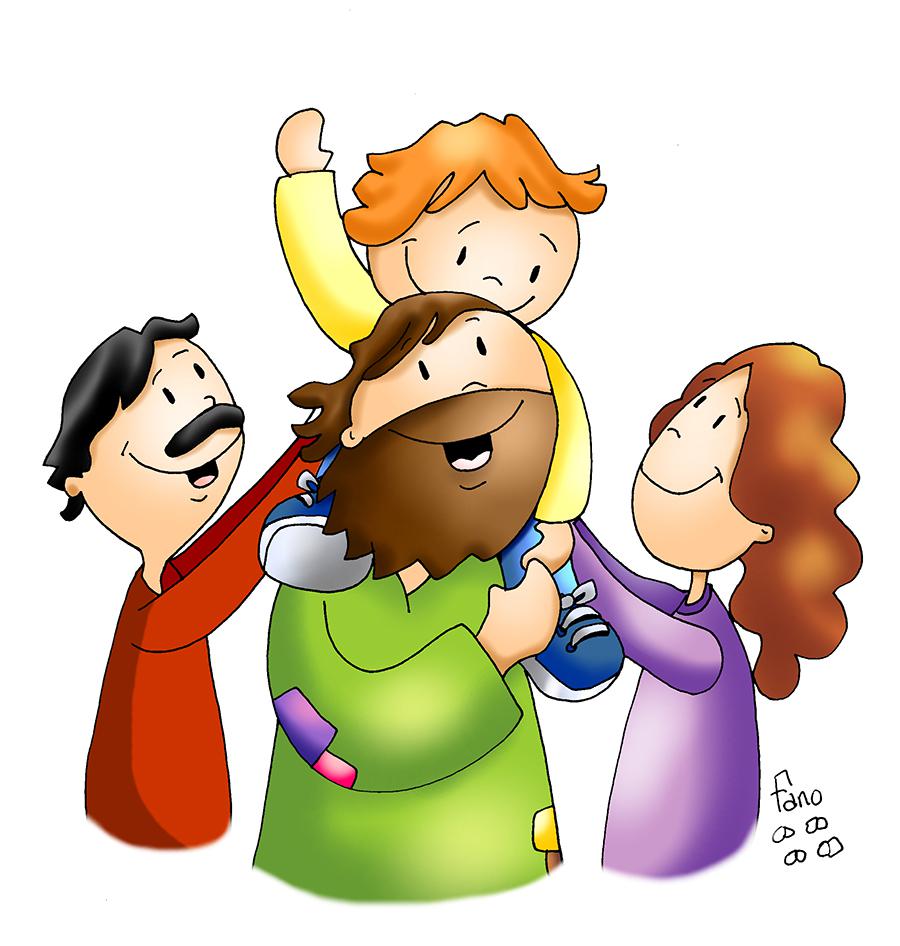 Nada nos separará, 
nada nos separará,
nada nos separará 
del amor de Dios. (bis)
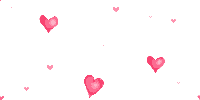 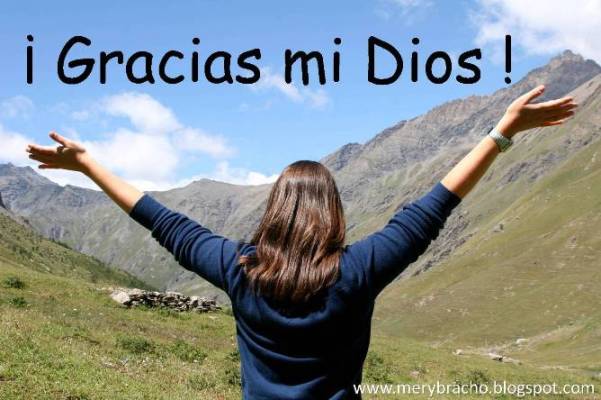 Acción de Gracias
Acción de Gracias
MI DIOS HERMANO
Así dame la mano y no me dejes atrás;    
quiero andar contigo todo el camino que tengo que andar. 
Y así, siempre mi amigo, siempre contigo podré contar. 
Yo prometo serte fiel y hacer de ti mi fe.
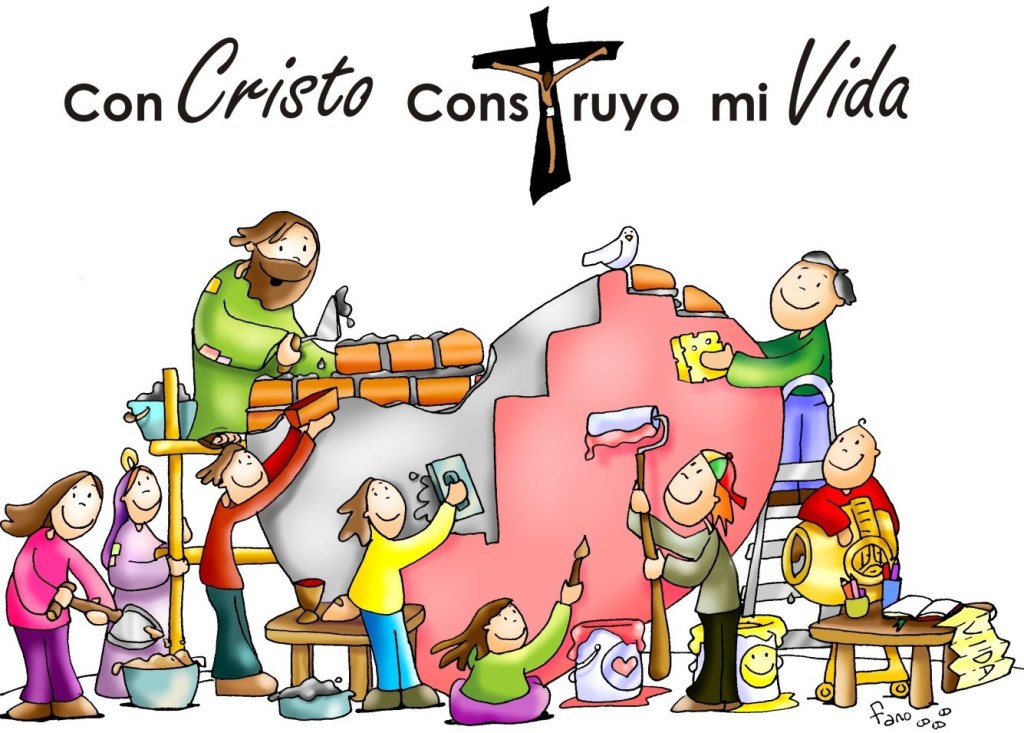 1/3
Y una flor en cada esquina a tu lado plantaré, 
y una estrella que sonría cuando vaya a amanecer, 
y acariciaré la vida como si fuera a terminar,
y allí donde el hombre viva es allí donde estarás.
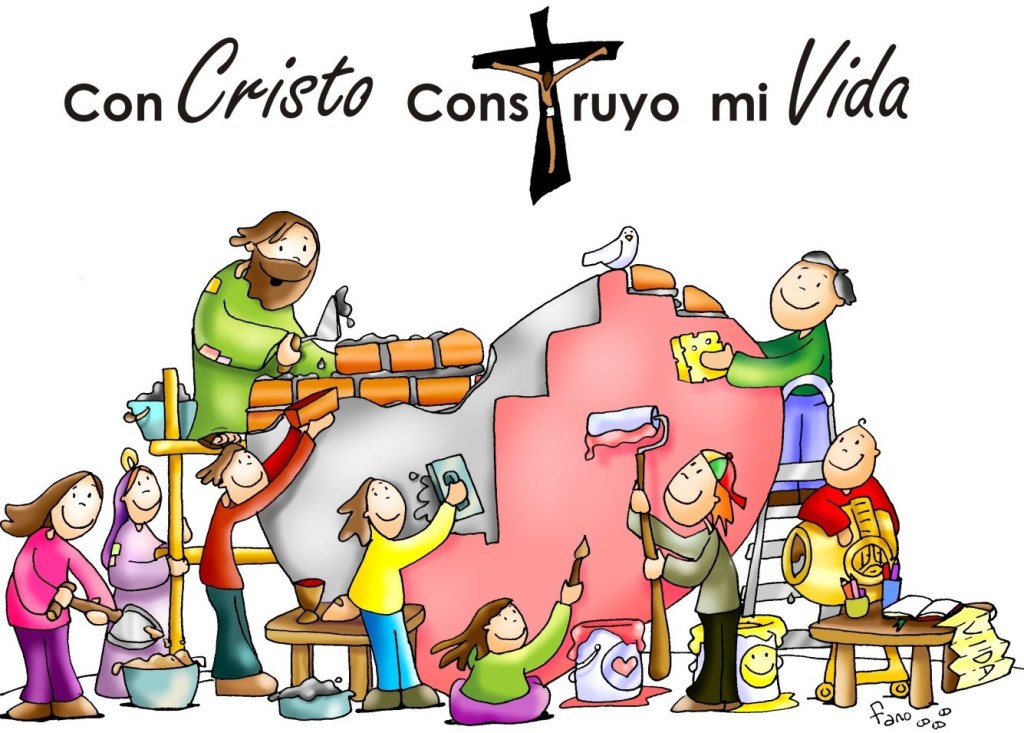 2/3
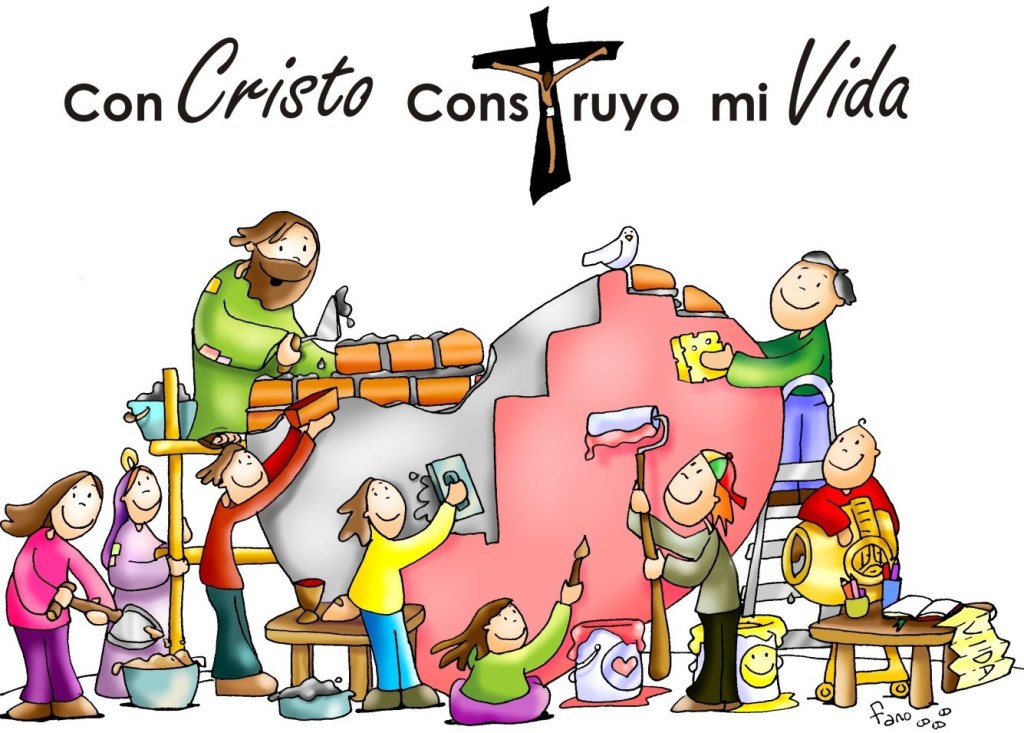 Mi dios hermano, mi dios obrero,
mi dios mendigo, mi dios minero, 
en las montañas, en las empresas, 
en las esquinas, en las acequias.
 
		No un dios de barro, no un dios de feria,
		no un dios de templo de oro embriagado.
		Mi dios mendigo, mi dios hermano,
		han hecho astillas de tu madero.
3/3
¡FELIZ DÍA DEL SEÑOR!
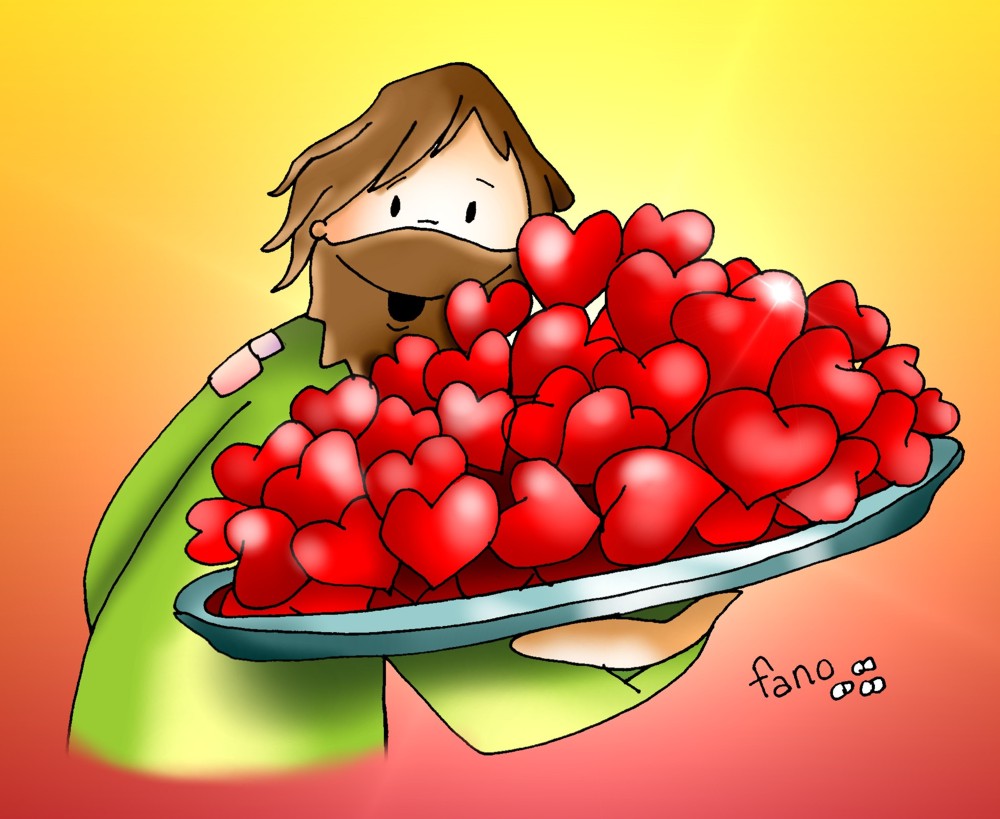 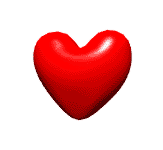 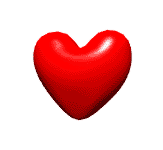 ¡COMPÁRTELO CON LOS DEMÁS!